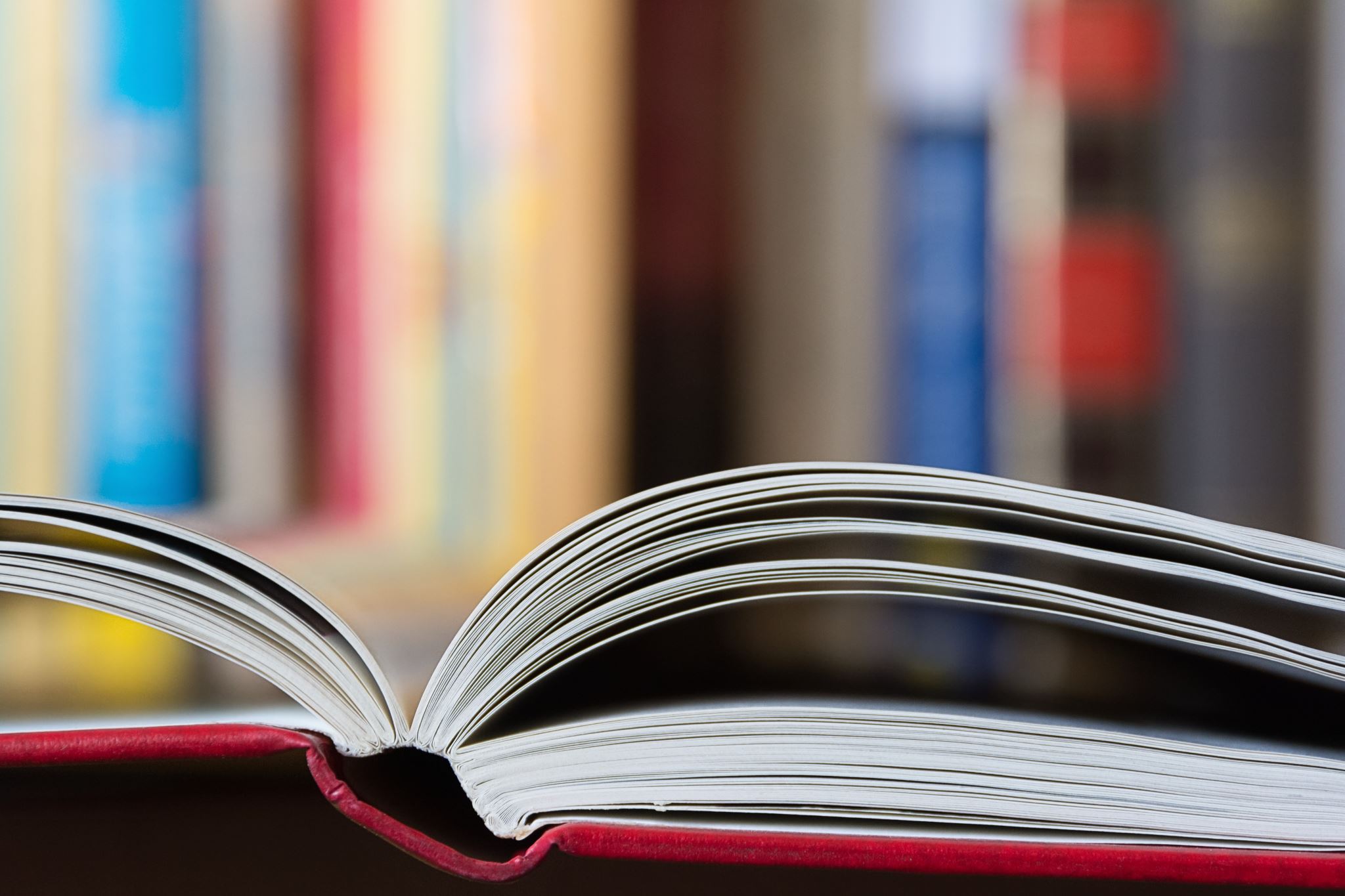 Accelerated Reader
How to Help Your Reader At Home
What is Accelerated Reader?
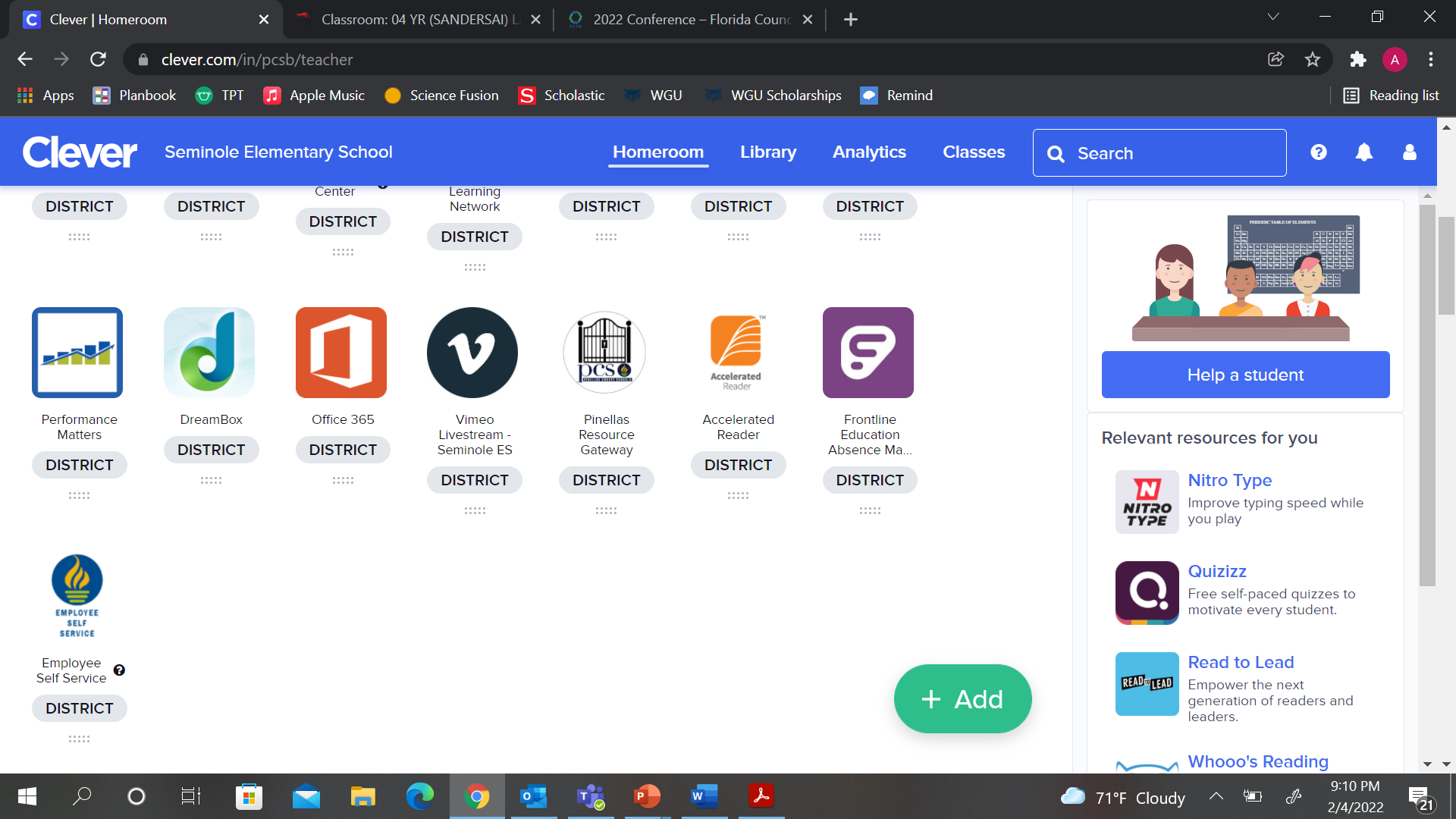 Computerized learning system that manages literature-based reading. 
Assesses reading comprehension through quizzes
The goal of AR is to motivate students to be lifelong learners who love to read
Students must dedicate time to reading grade level literature
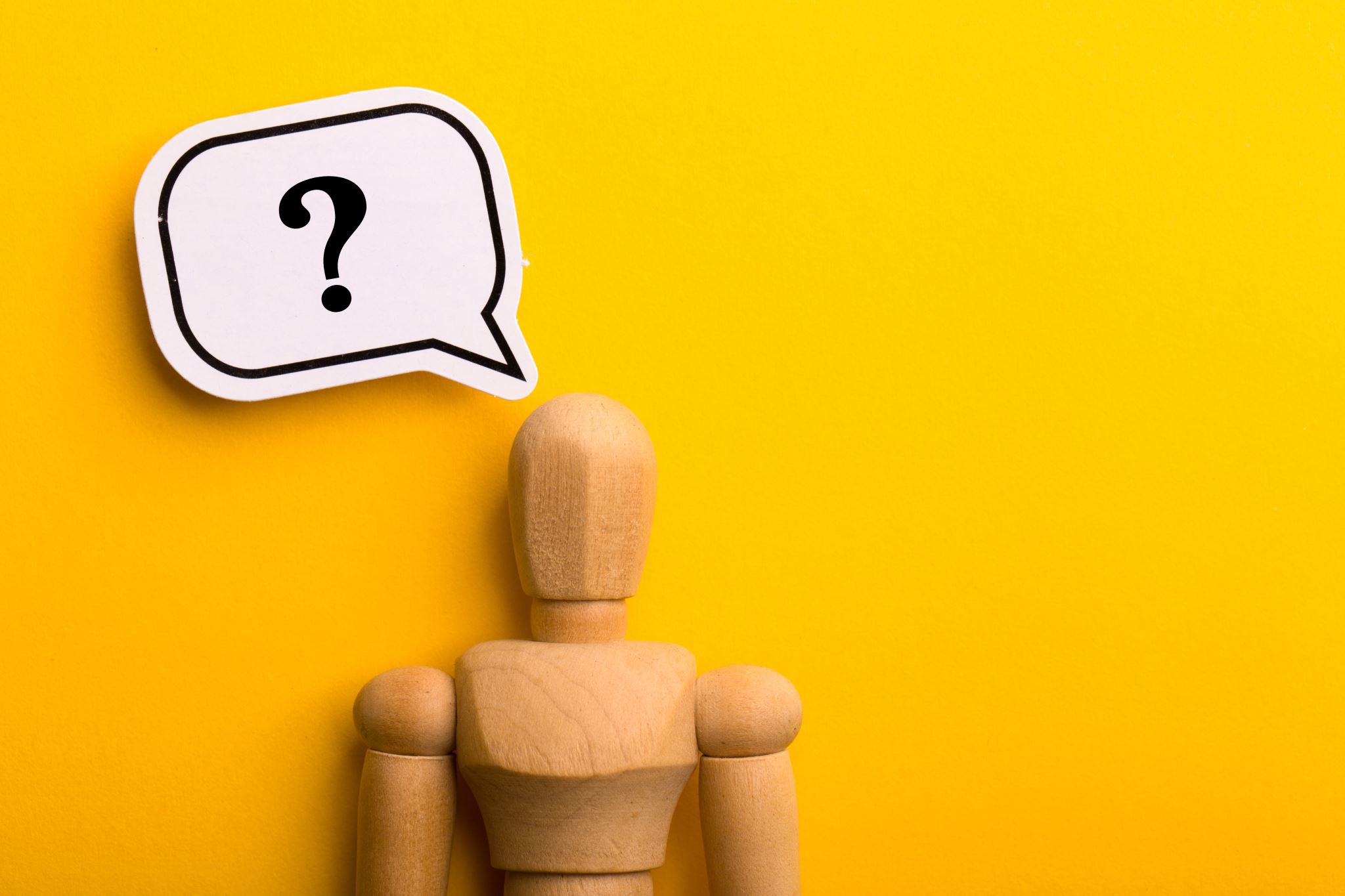 What is Accelerated Reader?
Students select a book or article, read the book/article, then take a quiz on the computer. 
AR has over 220,000 quizzes and 2,000 articles for students to interact with
Your child has point goals for the semester as well as level goals
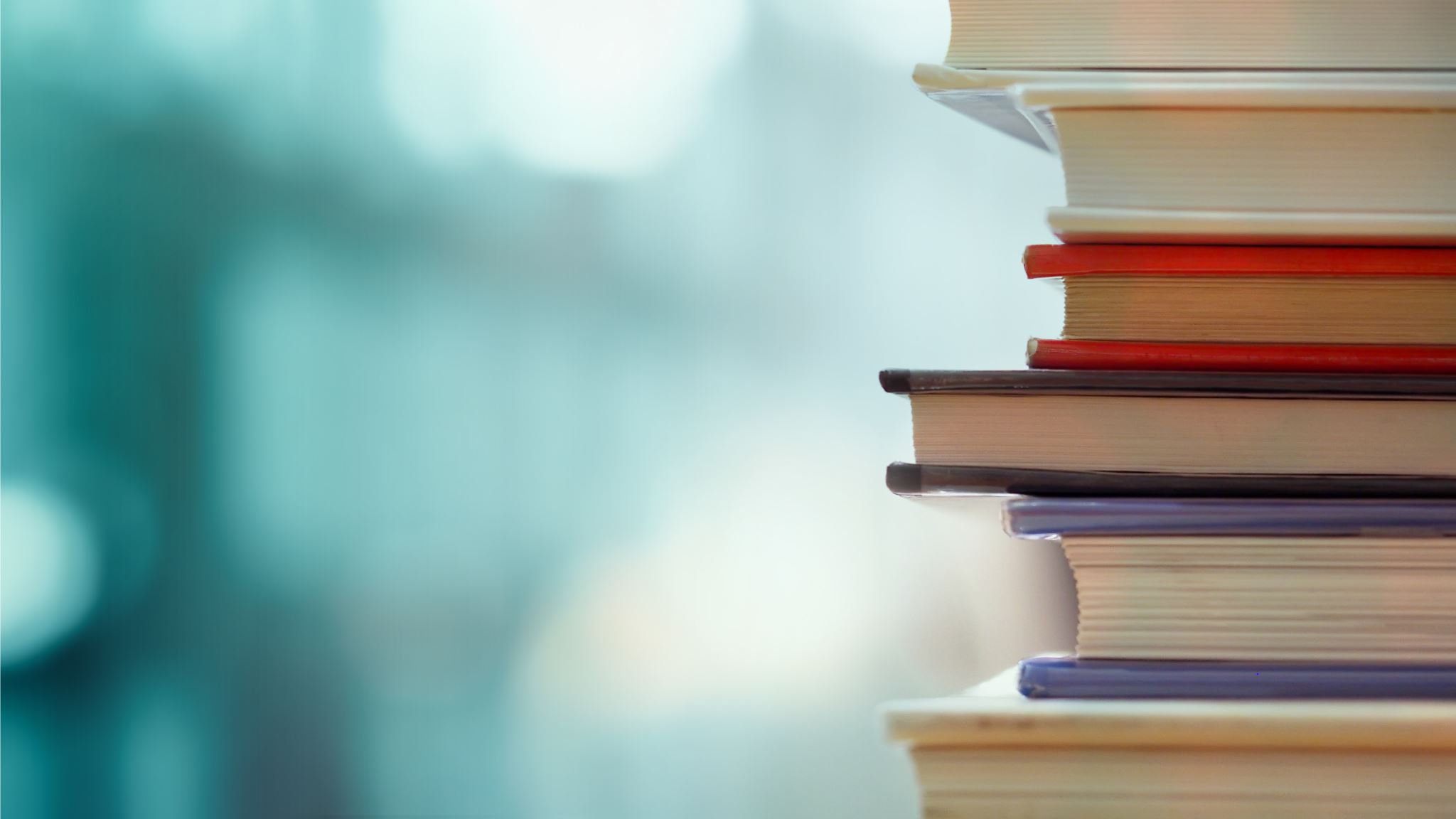 Choosing Books
Students should select a Just Right Book
Books should be tied to a students grade level (book with a level 3.4 means 3rd grade, 4th month). 
Students should not test with book in front of them – recall vs. true comprehension
Points are tied to amount of words and complexity of text.
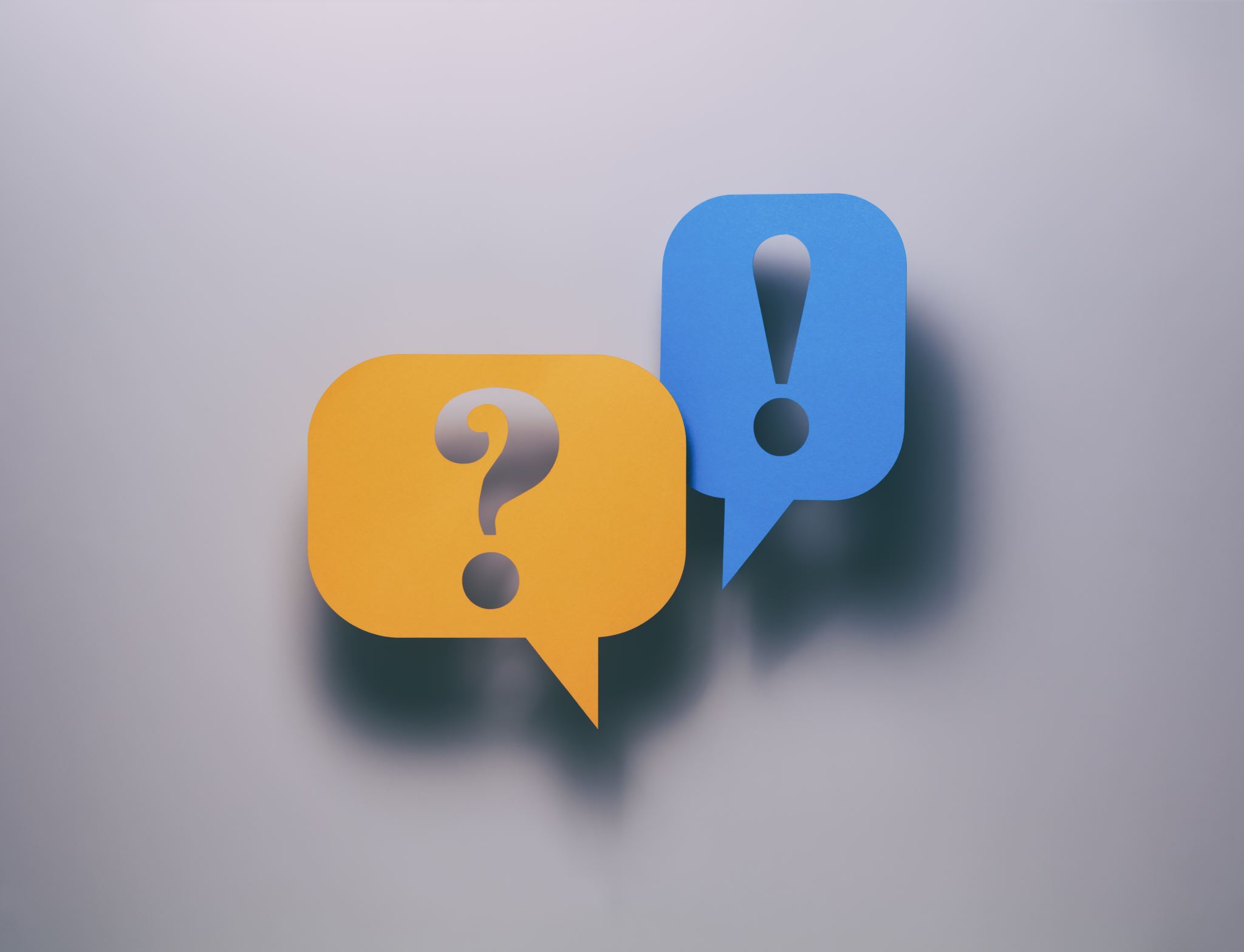 Quizzes
Reading practice, vocabulary, articles
Quizzes can have anywhere from 3-20 questions, based on complexity of the book
Articles have 3-5 questions and skills practice which also earn the students points
Quiz questions go in order of the story
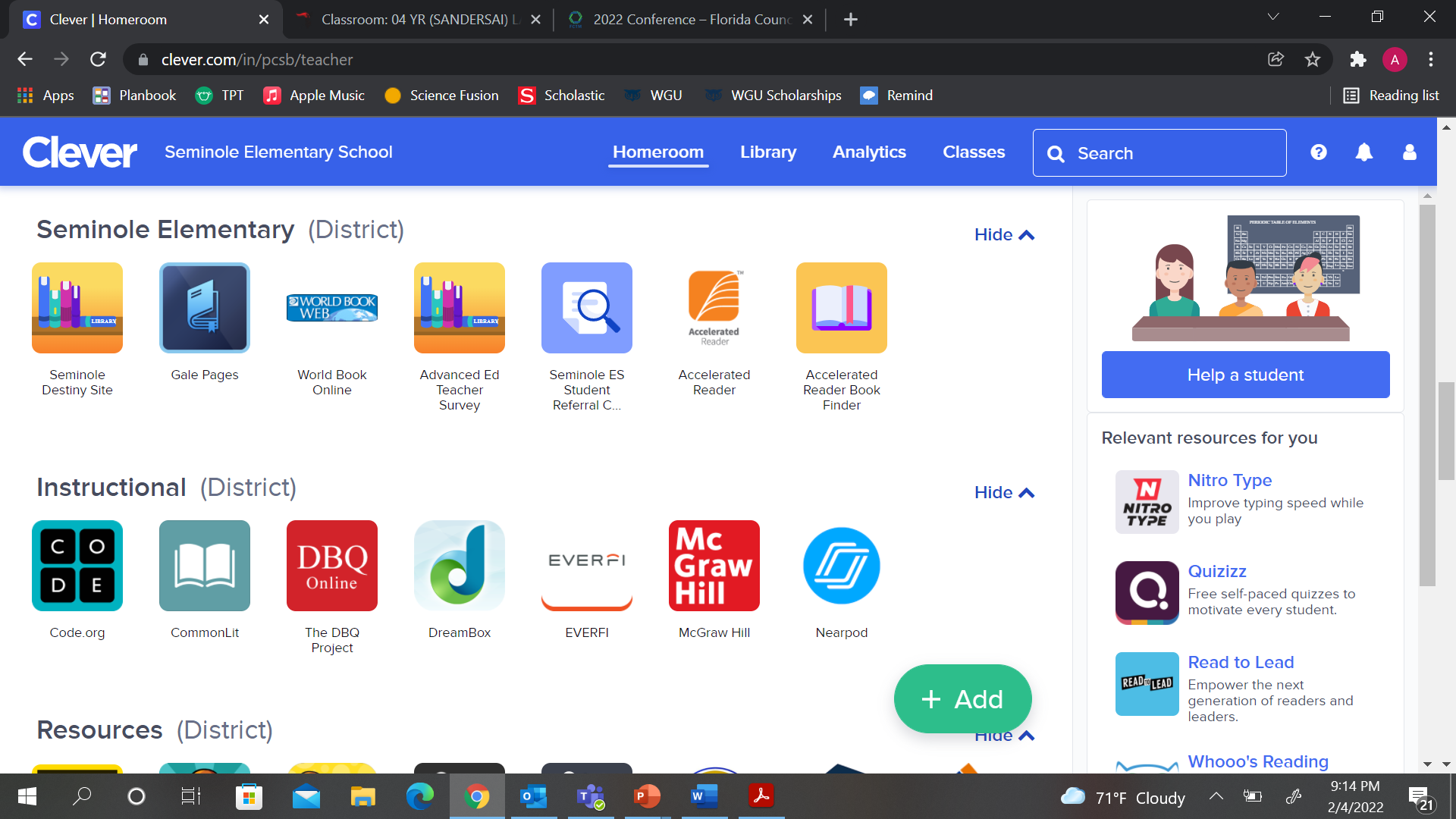 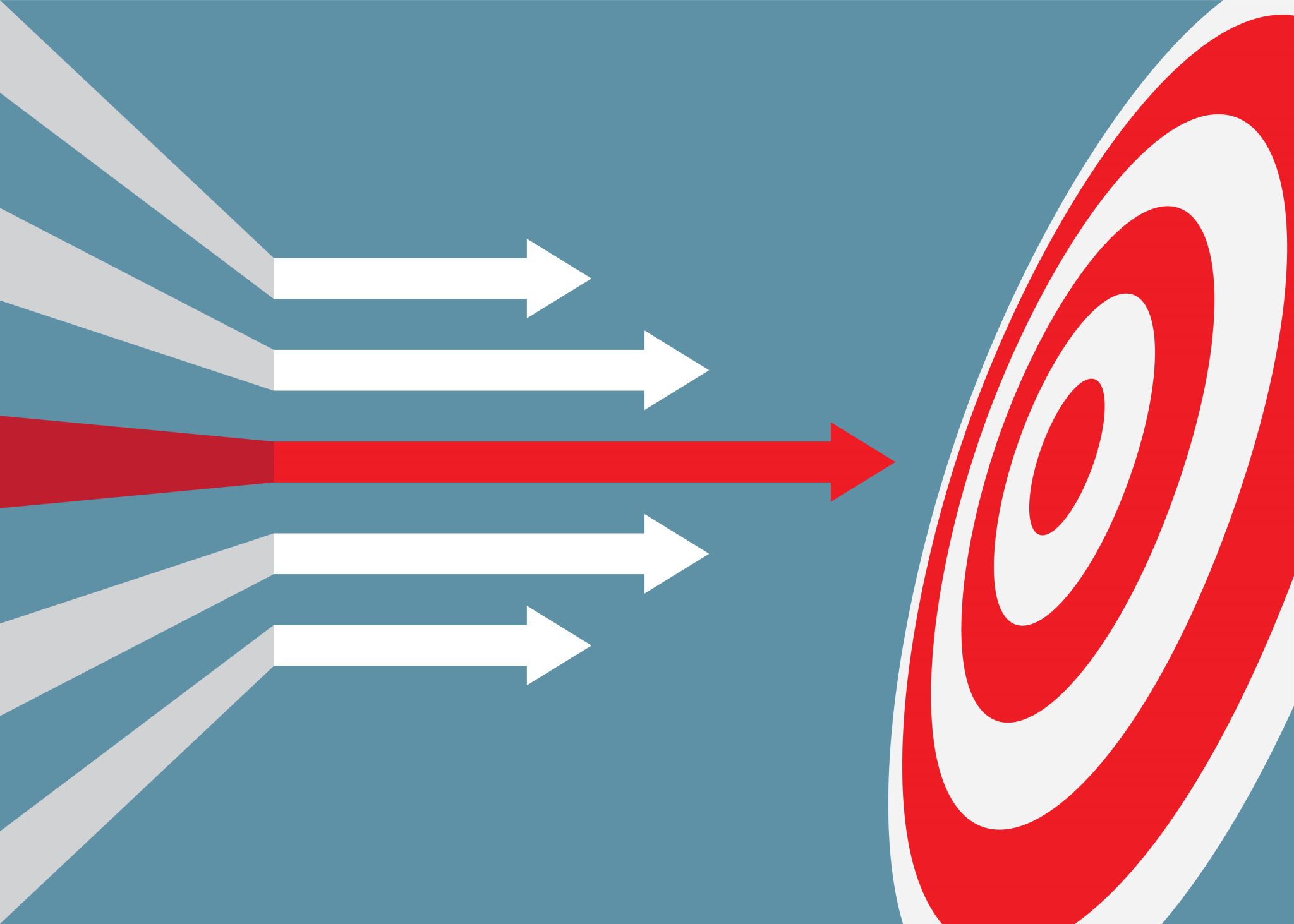 Goals
Students have individual goals
Based on student need and reading ability
Students track their progress in their classrooms and own their goals
Ask your child about their goals!
School Wide Incentives
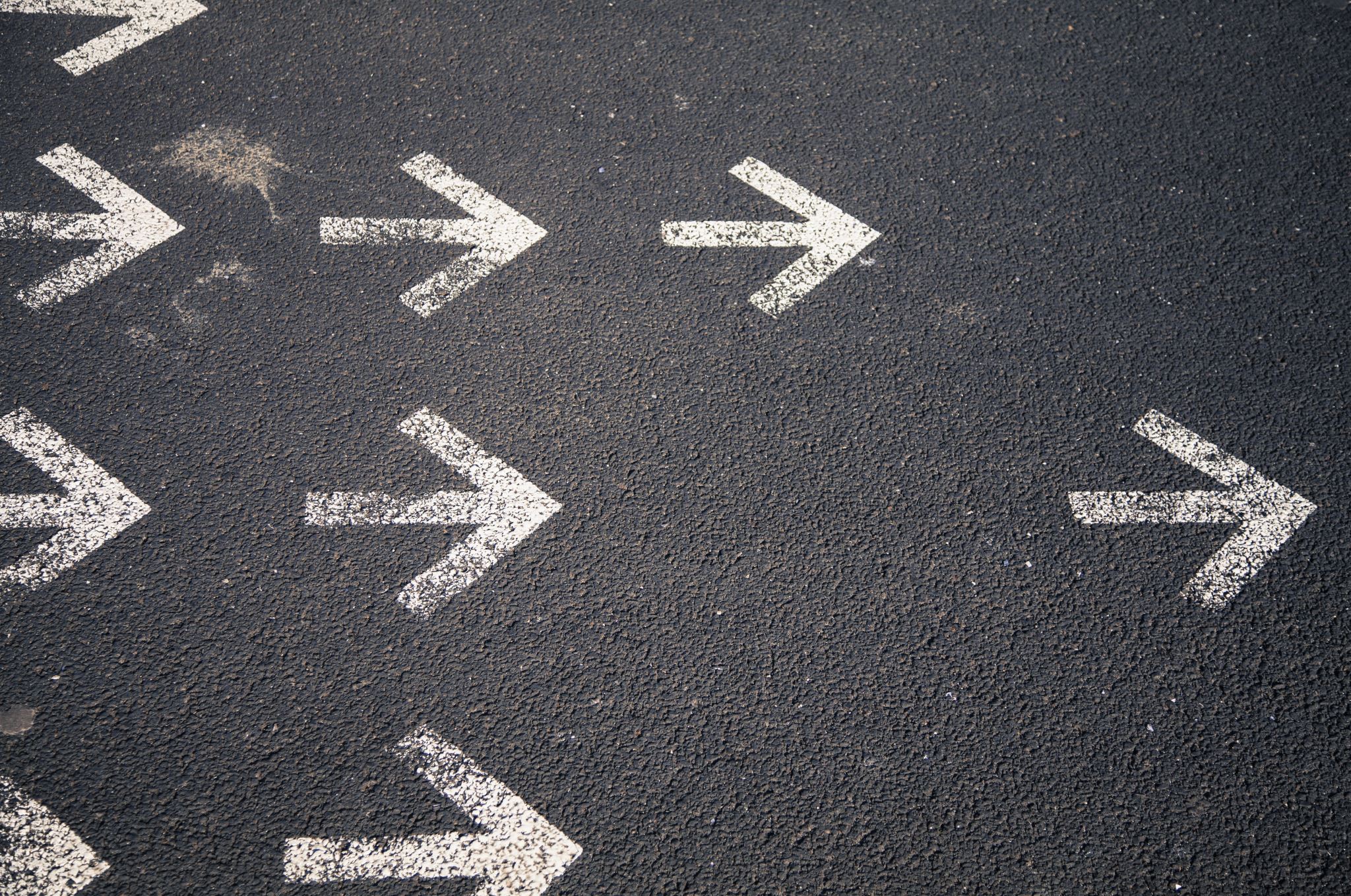 How to Sign On to AR
Students can access Accelerated Reader from School or Home
Log into Clever (www.clever.com/in/pcsb
Select Accelerated Reader from Seminole Elementary Resources
Students search for quizzes or articles that they would like to take
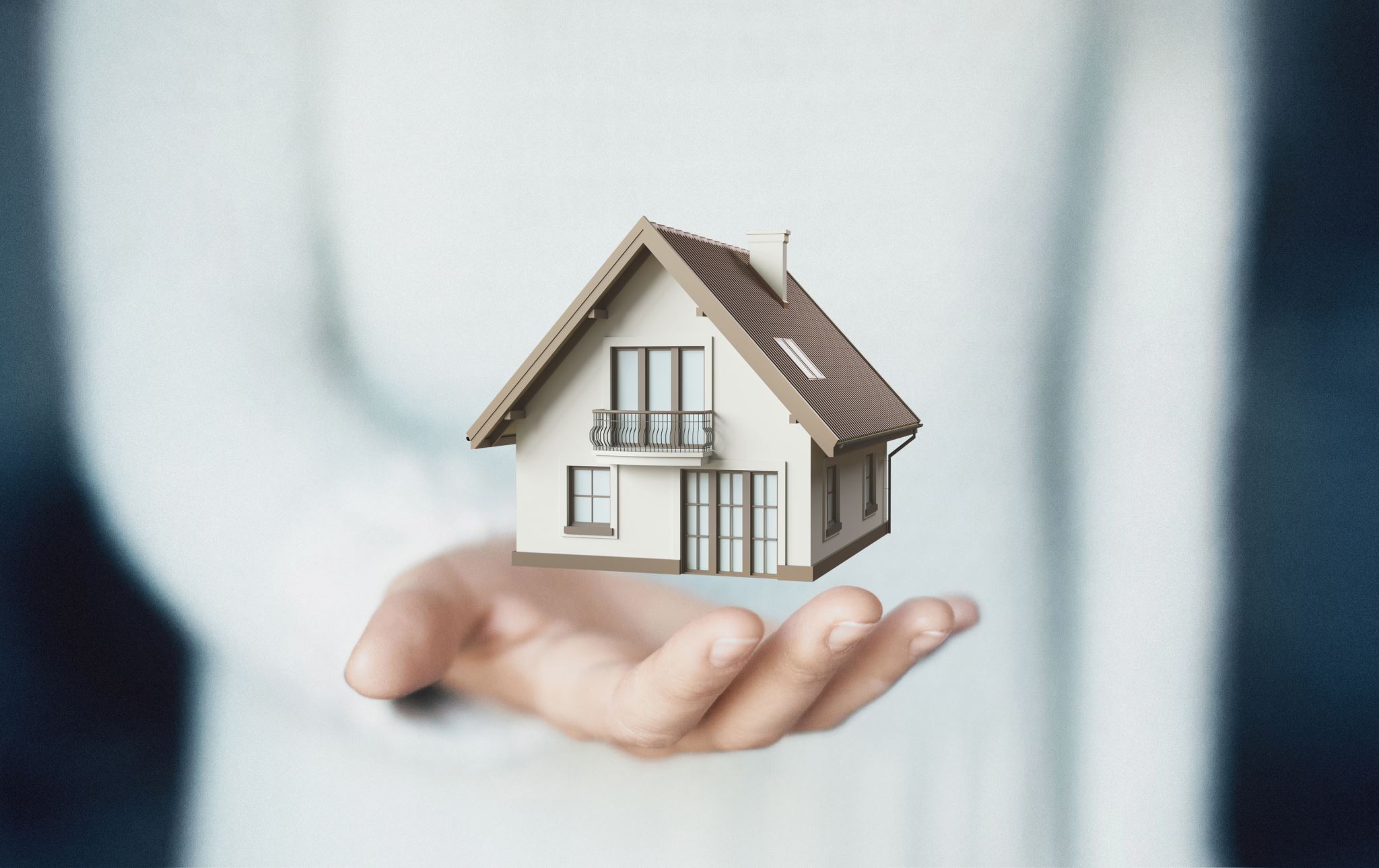 How to help at home
Have your children reading nightly:	K – 2nd grade: 30 minutes	3rd – 5th grade: 45 minutes
Create a culture of reading in your household by reading with your child, starting a home library, visiting your local library, and by letting your child see you reading.  
When reading with your child stop and ask questions to be sure your child comprehends what they have read.
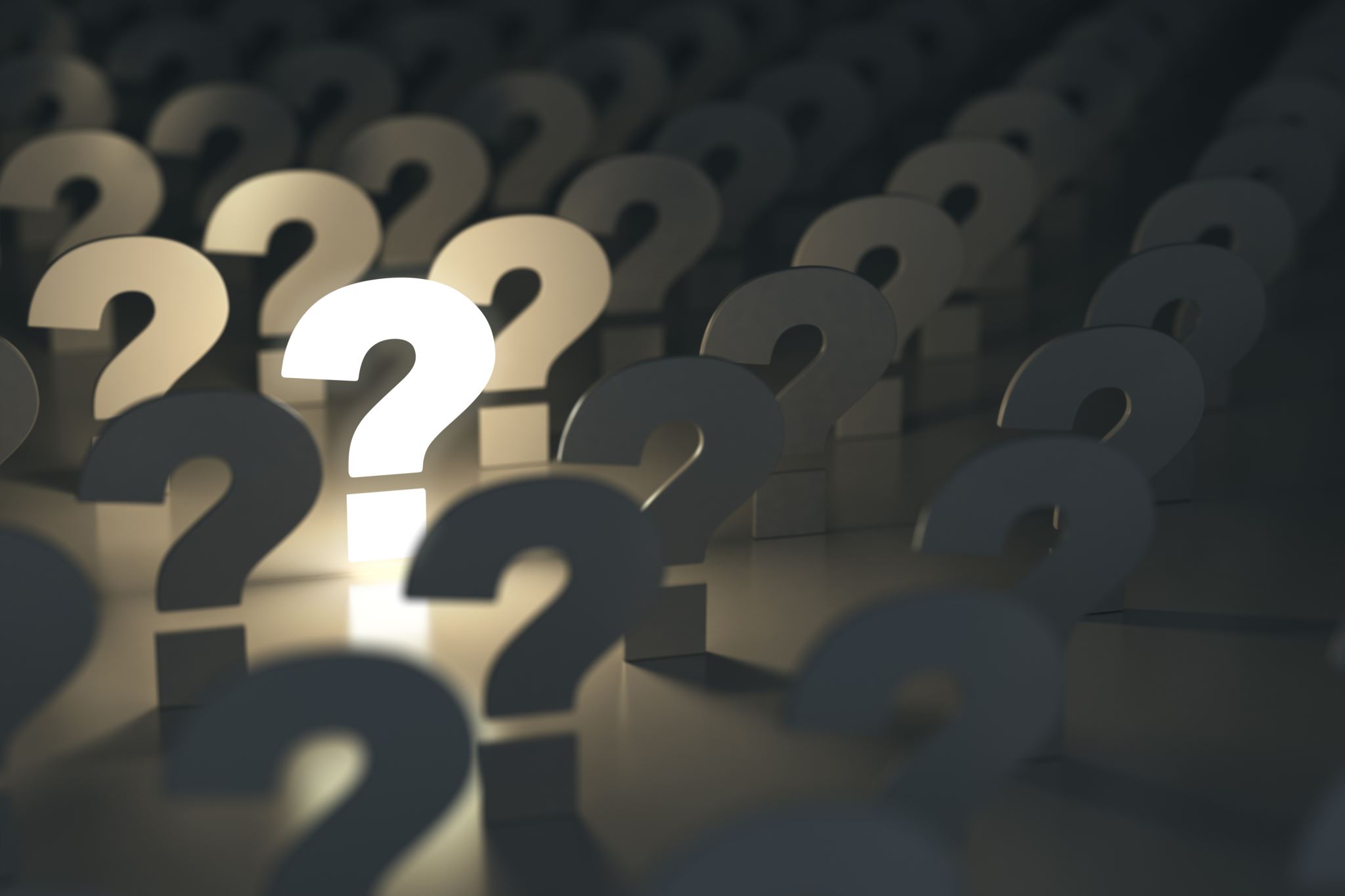 Questions?